Výsledky Times of Higher Education – World University  Ranking 2022
Jan Kalenda
18. 10. 2020 | UTB ve Zlíně
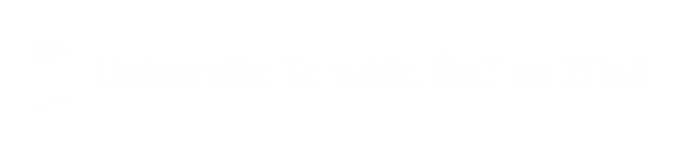 Metodologie
Teaching (the learning environment): 30%
Reputation survey: 15%
Staff-to-student ratio: 4.5%
Doctorate-to-bachelor’s ratio: 2.25%
Doctorates-awarded-to-academic-staff ratio: 6%
Institutional income: 2.25%
Research (volume, income and reputation): 30%
Reputation survey: 18%
Research income: 6%
Research productivity: 6%
Citations (research influence): 30%

International outlook (staff, students, research): 7.5%
Proportion of international students: 2.5%
Proportion of international staff: 2.5%
International collaboration: 2.5%

Industry income (knowledge transfer): 2.5%
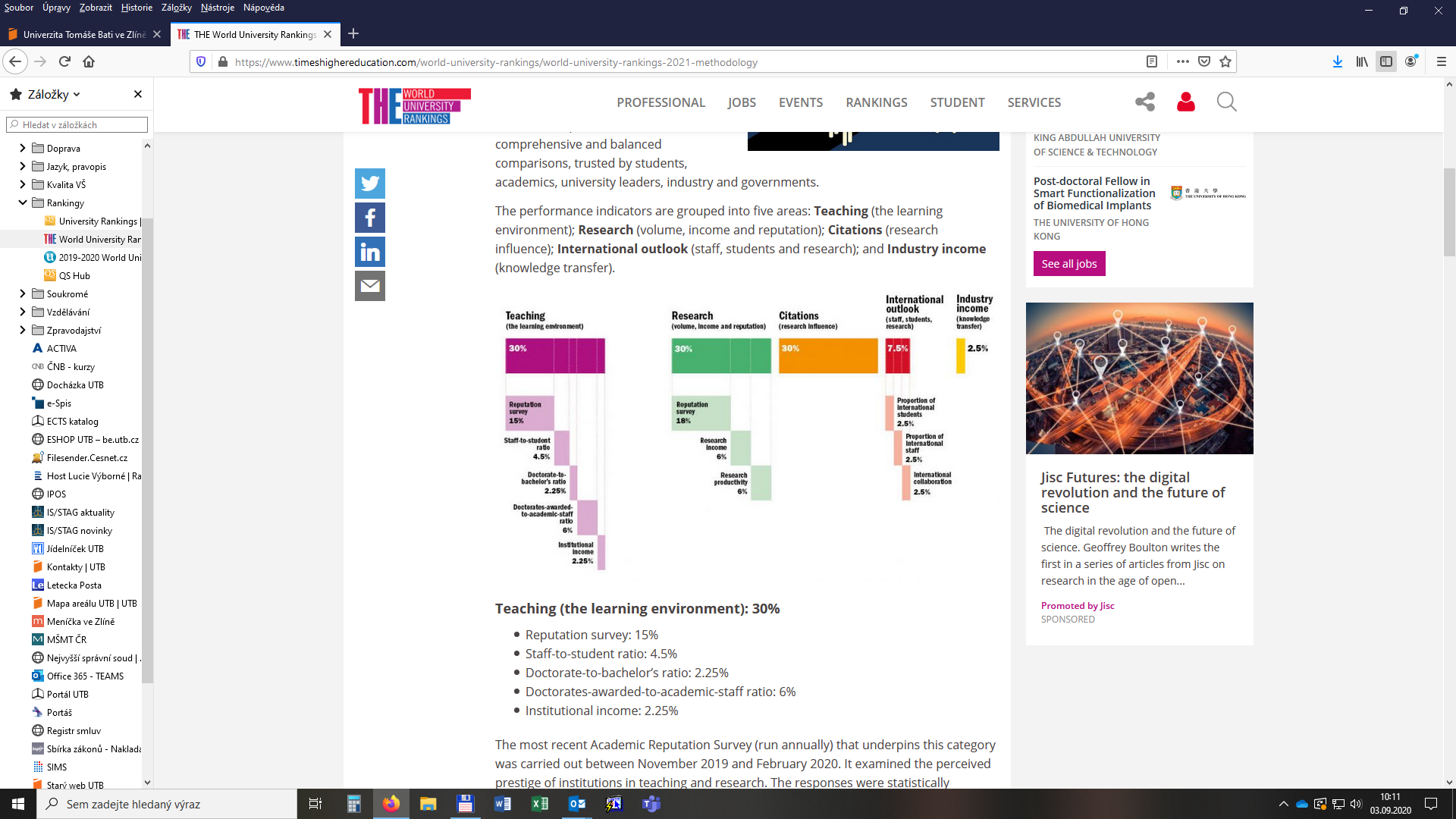 75% bodových kritérií rankingu souvisí s kvalitou tvůrčí činnosti
Umístění v rankingu 2022 - 2023
Výsledky rankingu českých univerzit po indikátorech
Vítězové systému
Poražení systému
Hodnoceno 1820 VŠ
Hodnoceno 1056 VŠ
UTB percentil = 19,5 
UK percentil = 40,0
UTB percentil = 28,0
UK percentil = 70,0
Plánované změny v rankingu
Elsevier přebírá zodpovědnost za „reputation survey“.
Bonifikace studií v Q1.
Omezení započítávání autocitací.
Bonifikace za citace v Q1.
DĚKUJI VÁM 
ZA POZORNOST
Jan Kalenda| kalenda@utb.cz 

prorektor-kvalita@utb.cz
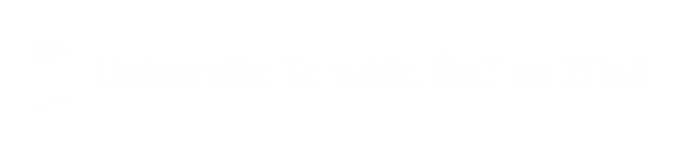